Chapter 18Electric Currents
© 2014 Pearson Education, Inc.
Contents of Chapter 18
The Electric Battery
 Electric Current
 Ohm’s Law: Resistance and Resistors
 Resistivity
 Electric Power
© 2014 Pearson Education, Inc.
Contents of Chapter 18
Power in Household Circuits
 Alternating Current
 Microscopic View of Electric Current
 Superconductivity
 Electrical Conduction in the Human Nervous System
© 2014 Pearson Education, Inc.
18-1 The Electric Battery
Volta discovered that electricity could be created if dissimilar metals were connected by a conductive solution called an electrolyte. 
This is a simple electric cell.
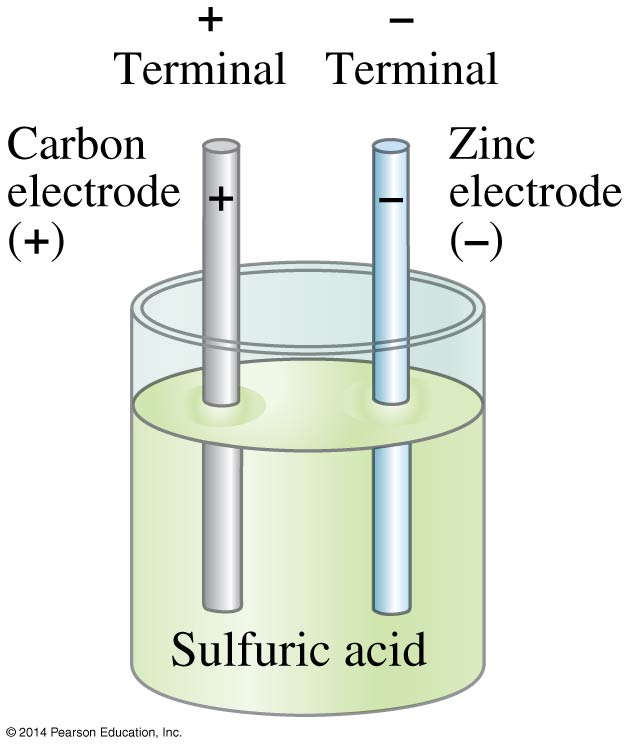 © 2014 Pearson Education, Inc.
18-1 The Electric Battery
A battery transforms chemical energy into electrical energy.
Chemical reactions within the cell create a potential difference between the terminals by slowly dissolving them. This potential difference can be maintained even if a current is kept flowing, until one or the other terminal is completely dissolved.
© 2014 Pearson Education, Inc.
18-1 The Electric Battery
Several cells connected together make a battery, although now we refer to a single cell as a battery as well.
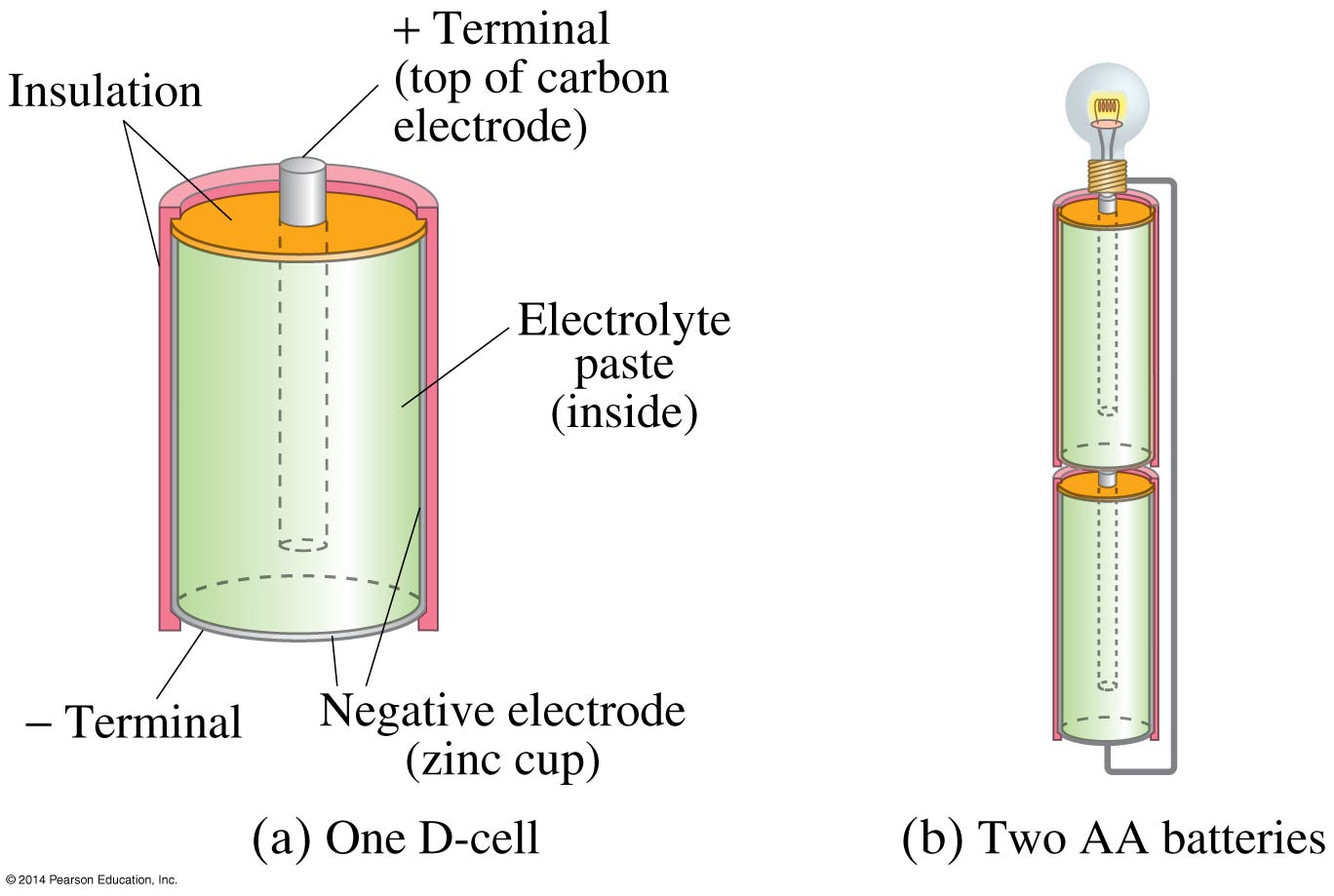 © 2014 Pearson Education, Inc.
18-2 Electric Current
Electric current is the rate of flow of charge through a conductor:

Unit of electric current: the ampere, A.
1 A = 1 C/s
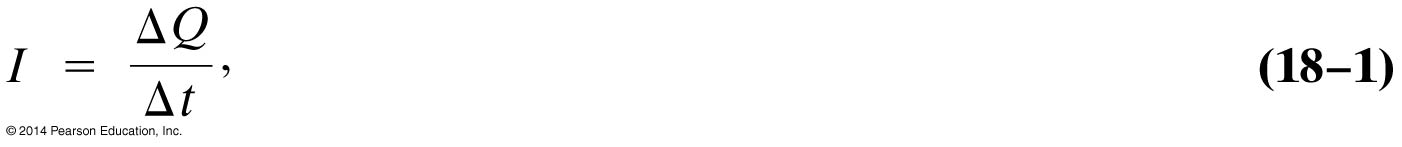 (18-1)
© 2014 Pearson Education, Inc.
18-2 Electric Current
A complete circuit is one where current can flow all the way around. Note that the schematic drawing doesn’t look much like the physical circuit!
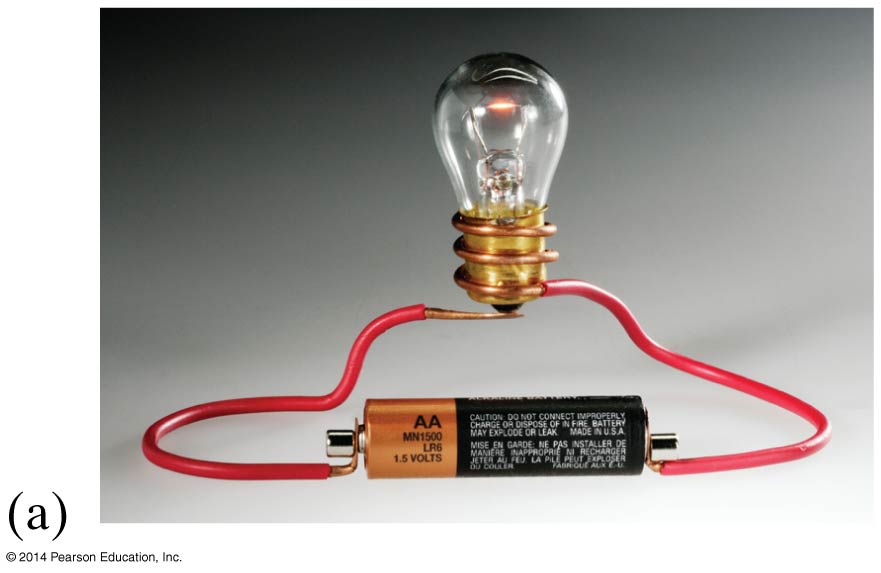 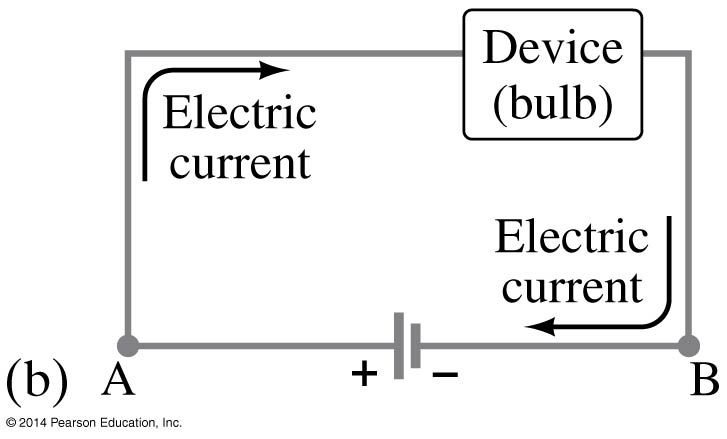 © 2014 Pearson Education, Inc.
18-2 Electric Current
In order for current to flow, there must be a path from one battery terminal, through the circuit, and back to the other battery terminal. Only one of these circuits will work:
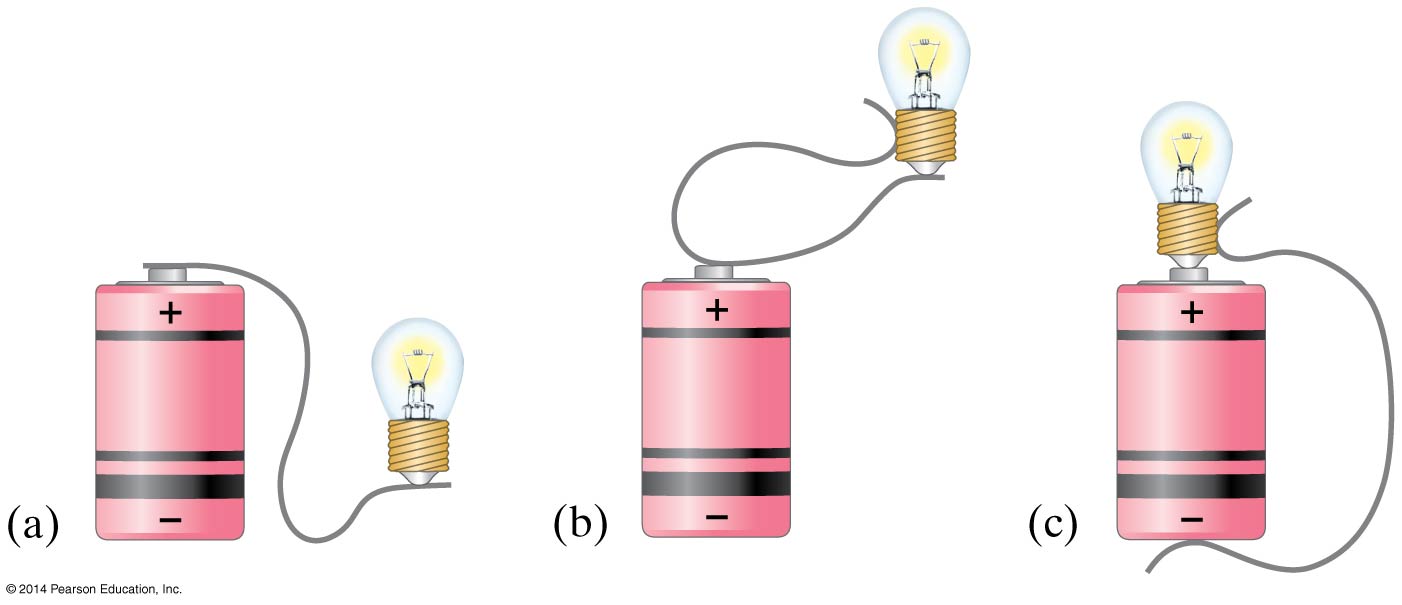 © 2014 Pearson Education, Inc.
18-2 Electric Current
By convention, current is defined as flowing from + to –. Electrons actually flow in the opposite direction, but not all currents consist of electrons.
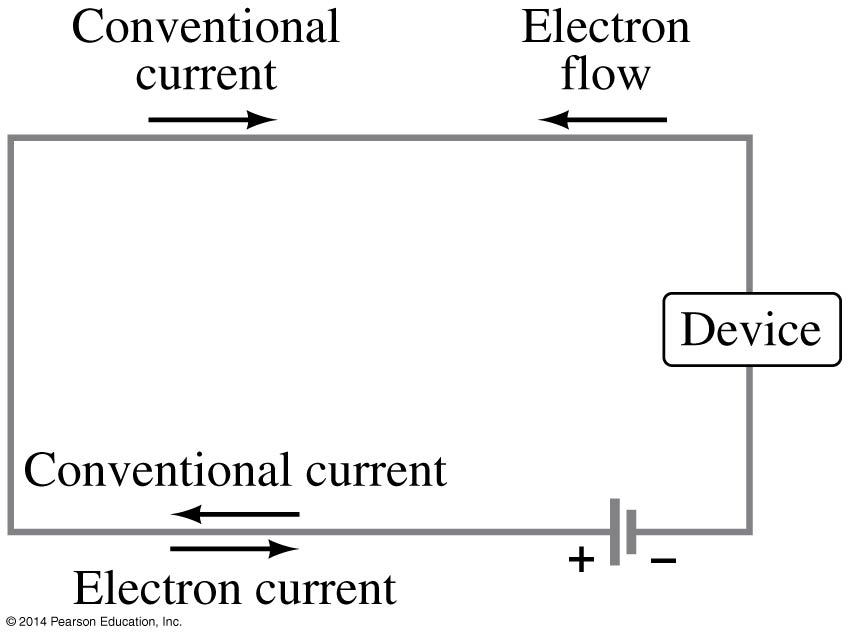 © 2014 Pearson Education, Inc.
18-3 Ohm’s Law: Resistance and Resistors
Experimentally, it is found that the current in a wire is proportional to the potential difference between its ends:
I  V
© 2014 Pearson Education, Inc.
18-3 Ohm’s Law: Resistance and Resistors
The ratio of voltage to current is called the resistance:
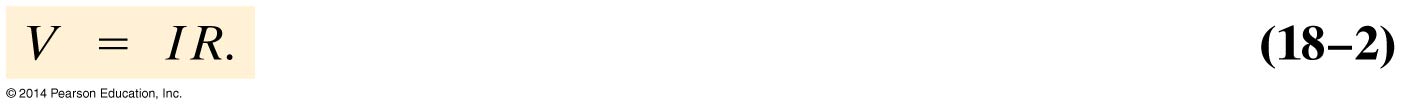 (18-2)
© 2014 Pearson Education, Inc.
18-3 Ohm’s Law: Resistance and Resistors
In many conductors, the resistance is independent of the voltage; this relationship is called Ohm’s law. Materials that do not follow Ohm’s law are called nonohmic. 

Unit of resistance: the ohm, Ω.
	1 Ω = 1 V/A
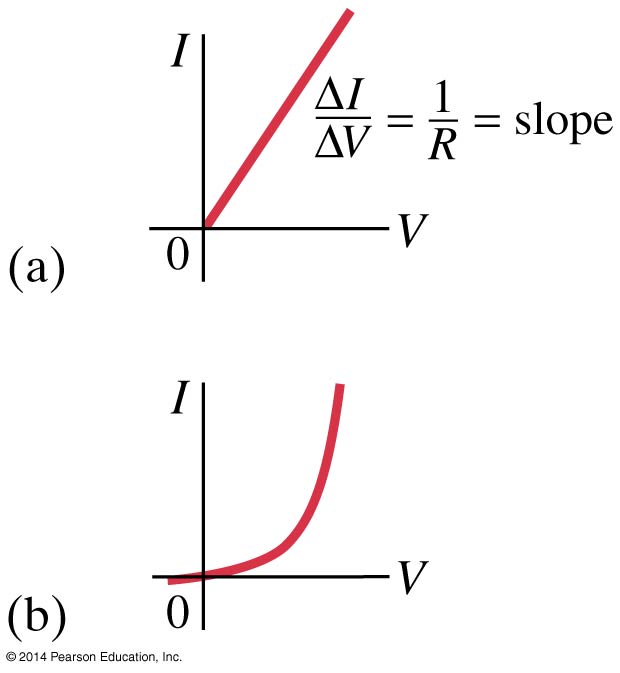 © 2014 Pearson Education, Inc.
18-3 Ohm’s Law: Resistance and Resistors
Standard resistors are manufactured for use in electric circuits; they are color-coded to indicate their value and precision.
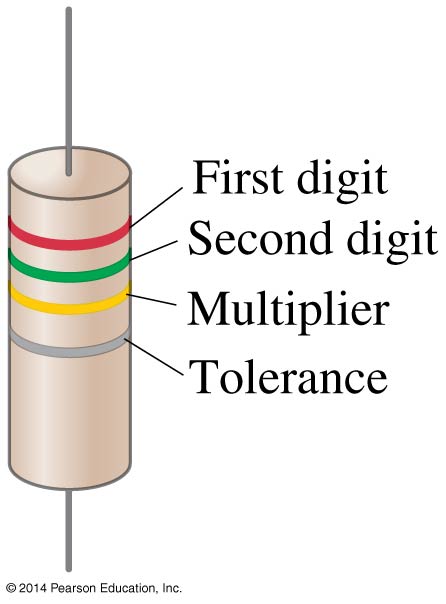 © 2014 Pearson Education, Inc.
18-3 Ohm’s Law: Resistance and Resistors
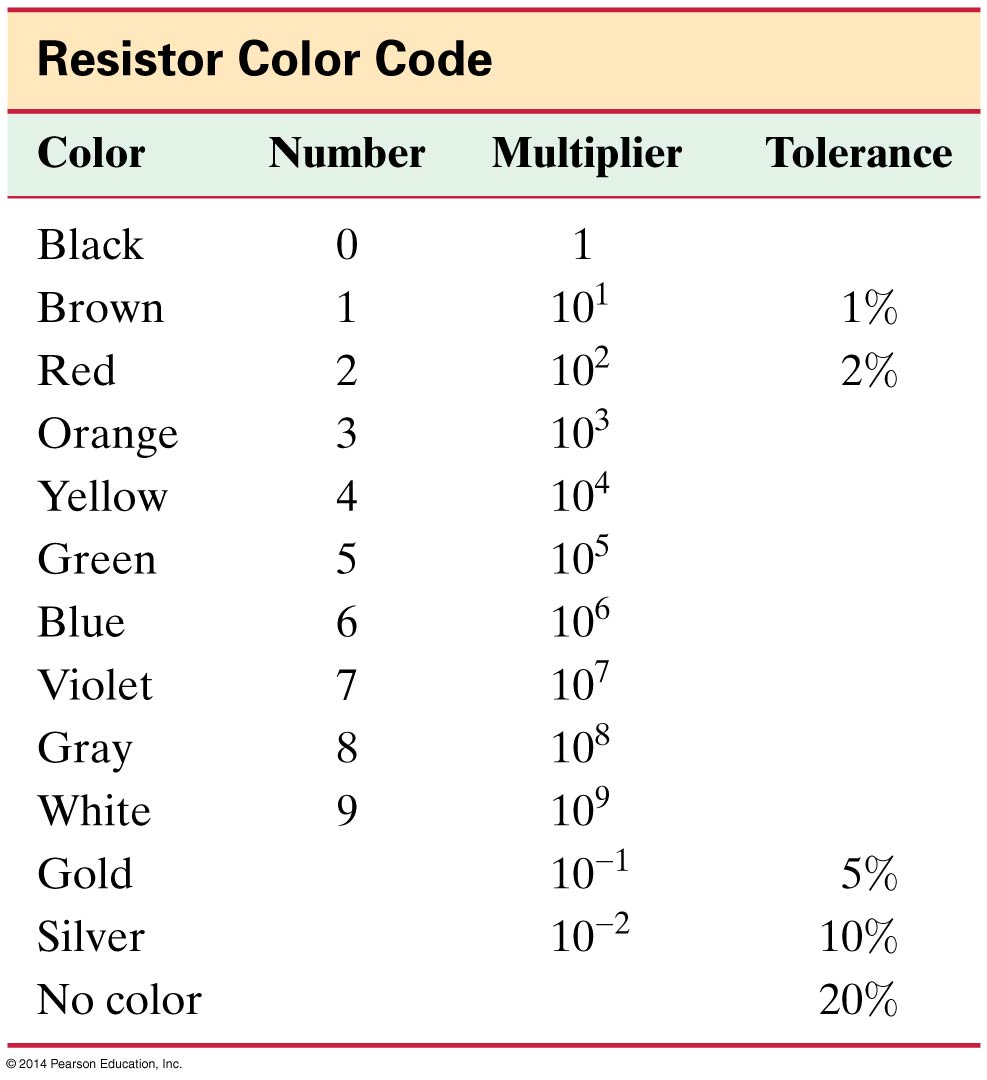 © 2014 Pearson Education, Inc.
18-3 Ohm’s Law: Resistance and Resistors
Some clarifications:
Batteries maintain a (nearly) constant potential difference; the current varies.
Resistance is a property of a material or device.
Current is not a vector but it does have a direction.
Current and charge do not get used up. Whatever charge goes in one end of a circuit comes out the other end.
© 2014 Pearson Education, Inc.
18-4 Resistivity
The resistance of a wire is directly proportional to its length and inversely proportional to its cross-sectional area:

The constant ρ, the resistivity, is characteristic of the material.
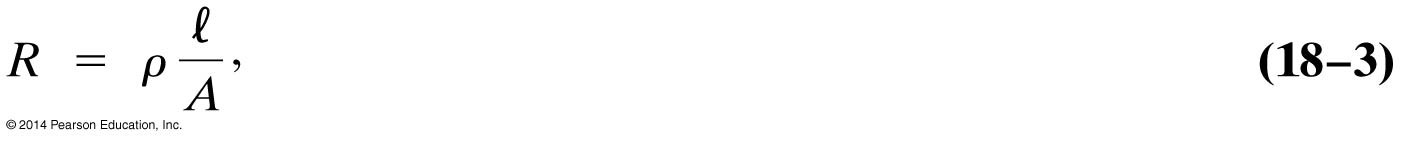 (18-3)
© 2014 Pearson Education, Inc.
18-4 Resistivity
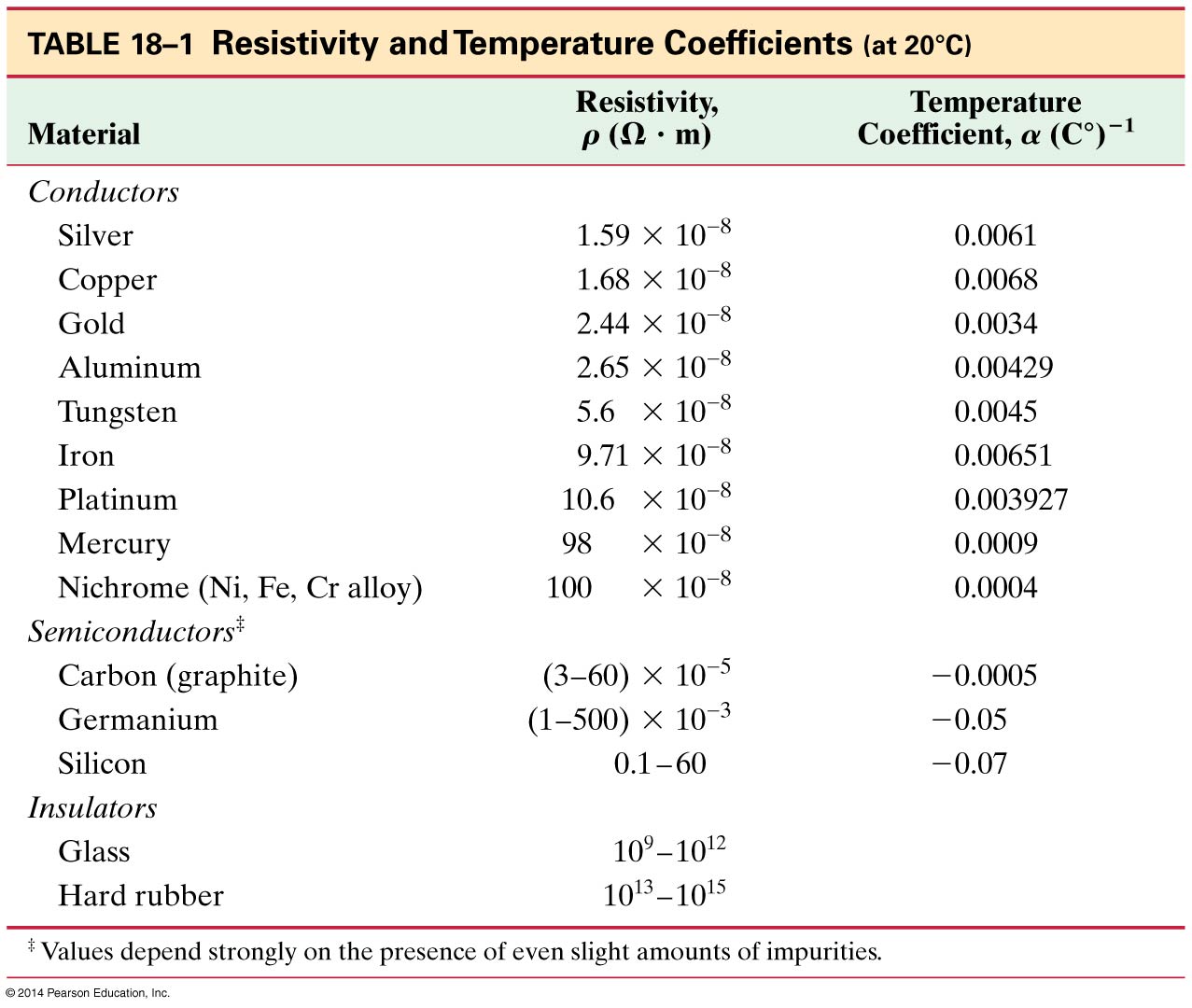 © 2014 Pearson Education, Inc.
18-4 Resistivity
For any given material, the resistivity increases with temperature:

Semiconductors are complex materials, and may have resistivities that decrease with temperature.
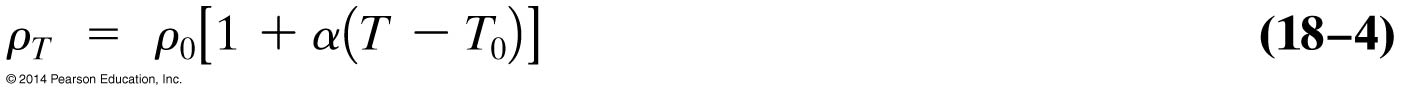 (18-4)
© 2014 Pearson Education, Inc.
18-5 Electric Power
Power, as in kinematics, is the energy transformed by a device per unit time:
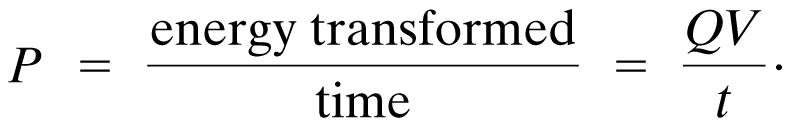 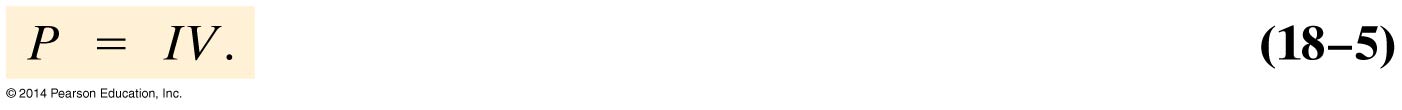 (18-5)
© 2014 Pearson Education, Inc.
18-5 Electric Power
The unit of power is the watt, W.
For ohmic devices, we can make the substitutions:
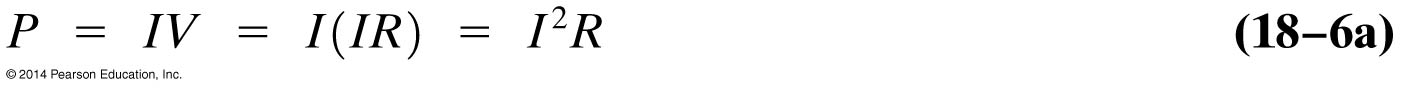 (18-6a)
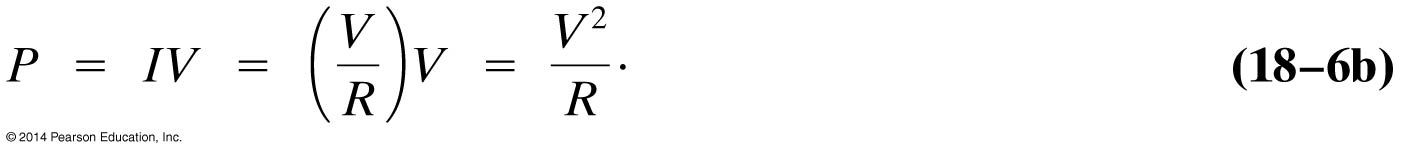 (18-6b)
© 2014 Pearson Education, Inc.
18-5 Electric Power
What you pay for on your electric bill is not power, but energy—the power consumption multiplied by the time. 
We have been measuring energy in joules, but the electric company measures it in kilowatt-hours, kWh.
One kWh = (1000 W)(3600 s) = 3.60 x 106 J
© 2014 Pearson Education, Inc.
18-6 Power in Household Circuits
The wires used in homes to carry electricity have very low resistance. However, if the current is high enough, the power will increase and the wires can become hot enough to start a fire. 
To avoid this, we use fuses or circuit breakers, which disconnect when the current goes above a predetermined value.
© 2014 Pearson Education, Inc.
18-6 Power in Household Circuits
Fuses are one-use items—if they blow, the fuse is destroyed and must be replaced.
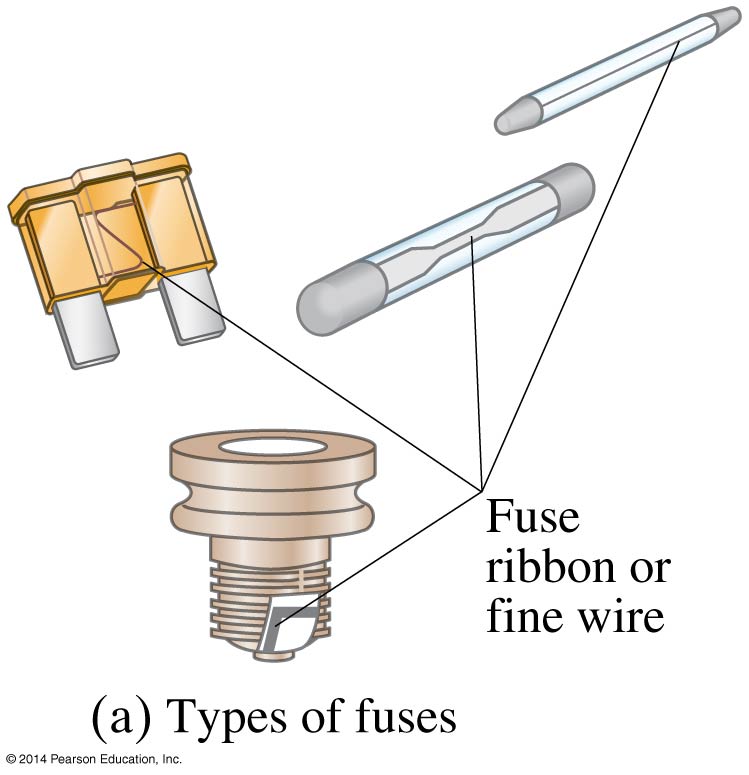 © 2014 Pearson Education, Inc.
18-6 Power in Household Circuits
Circuit breakers, which are now much more common in homes than they once were, are switches that will open if the current is too high; they can then be reset.
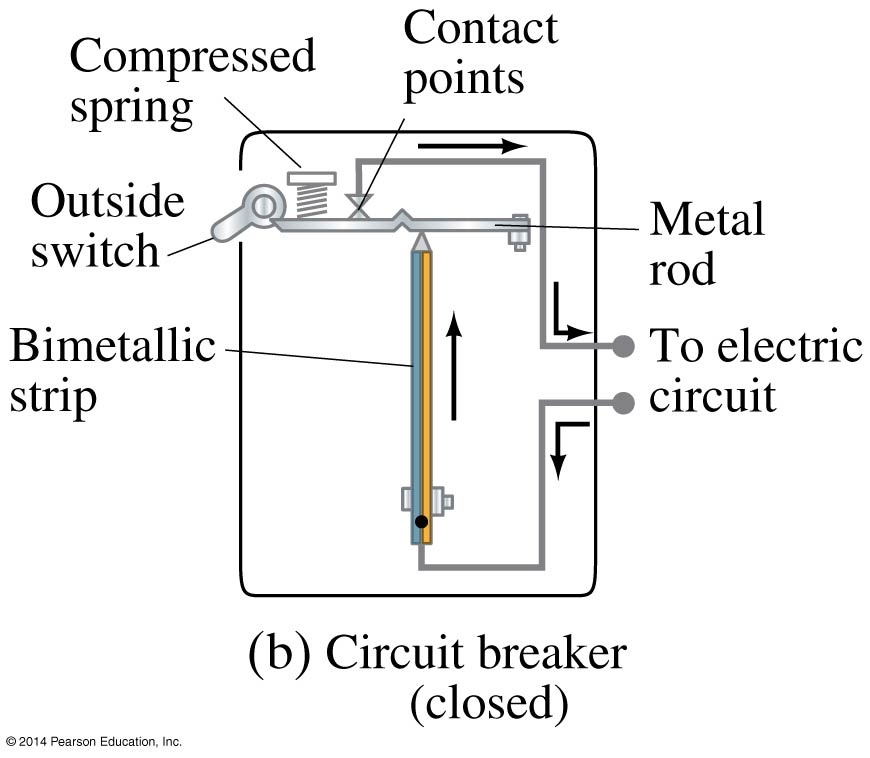 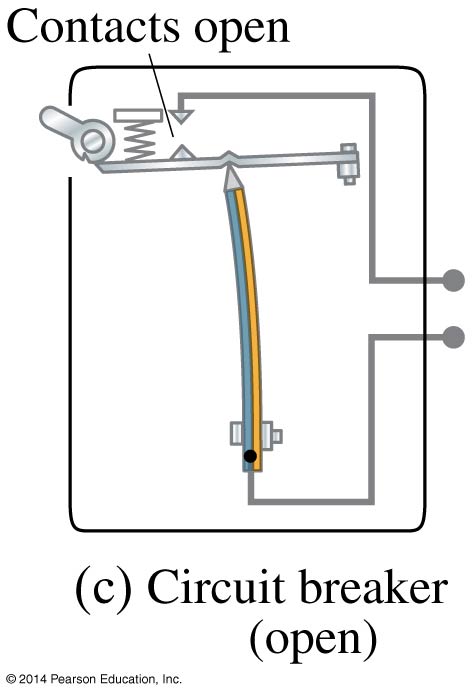 © 2014 Pearson Education, Inc.
18-7 Alternating Current
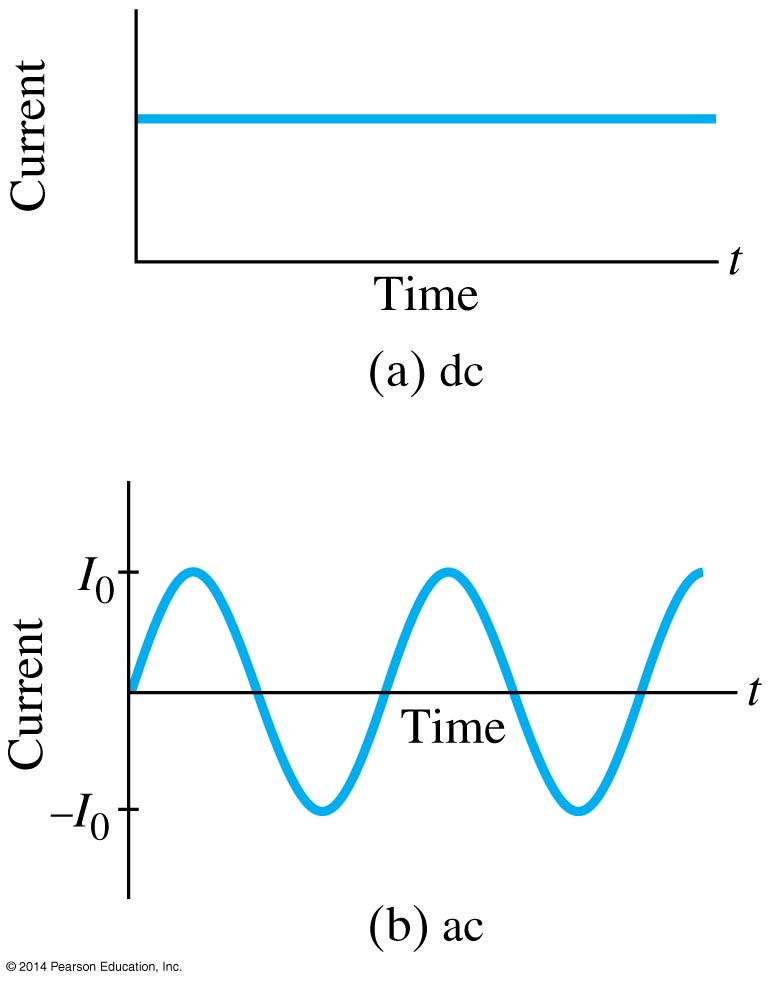 Current from a battery flows steadily in one direction (direct current, DC). Current from a power plant varies sinusoidally (alternating current, AC).
© 2014 Pearson Education, Inc.
18-7 Alternating Current
The voltage varies sinusoidally with time:

as does the current:
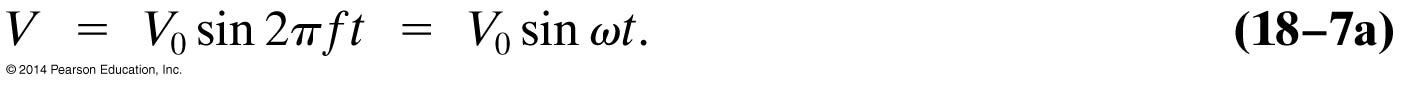 (18-7a)
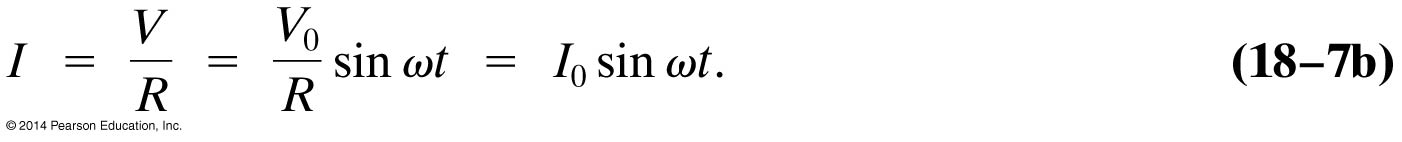 (18-7b)
© 2014 Pearson Education, Inc.
18-7 Alternating Current
Multiplying the current and the voltage gives the power:
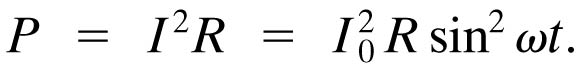 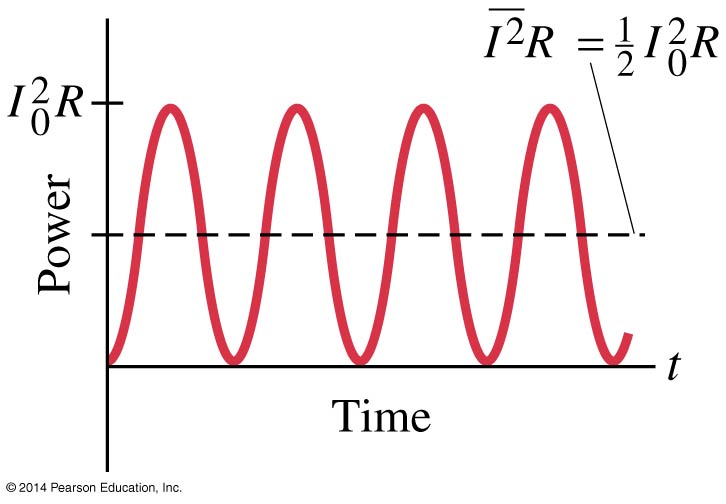 © 2014 Pearson Education, Inc.
18-7 Alternating Current
Usually we are interested in the average power:
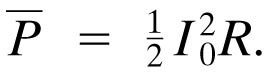 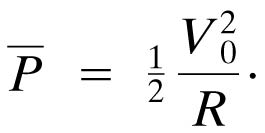 © 2014 Pearson Education, Inc.
18-7 Alternating Current
The current and voltage both have average values of zero, so we square them, take the average, then take the square root, yielding the root mean square (rms) value.
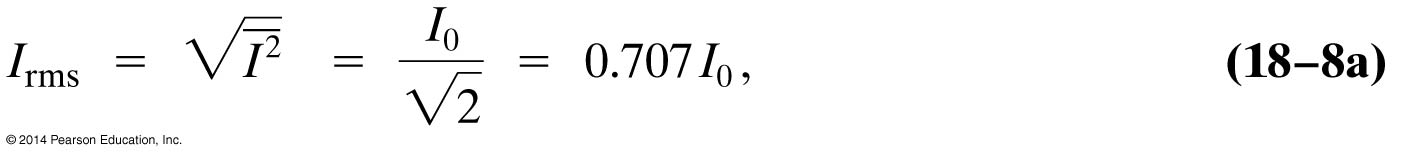 (18-8a)
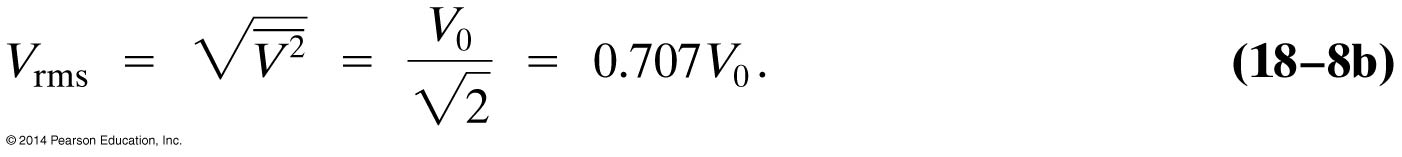 (18-8b)
© 2014 Pearson Education, Inc.
18-8 Microscopic View of Electric Current
Electrons in a conductor have large, random speeds just due to their temperature. When a potential difference is applied, the electrons also acquire an average drift velocity, which is generally considerably smaller than the thermal velocity.
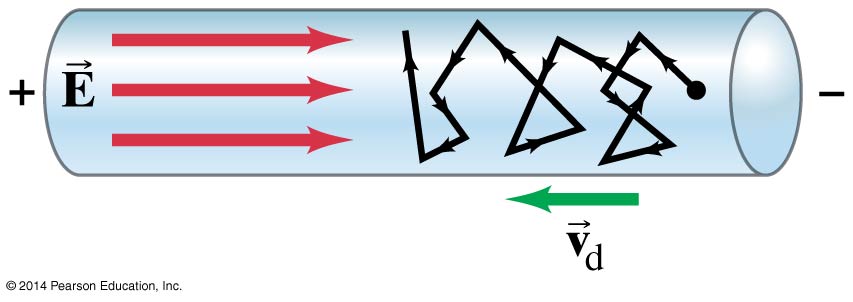 © 2014 Pearson Education, Inc.
18-8 Microscopic View of Electric Current
This drift speed is related to the current in the wire, and also to the number of electrons per unit volume.
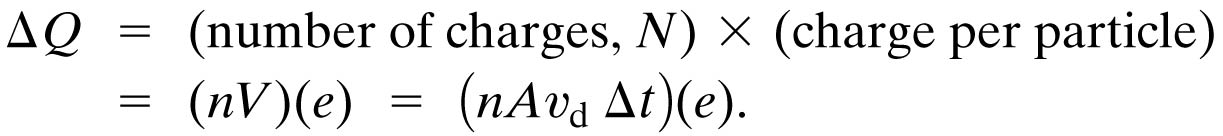 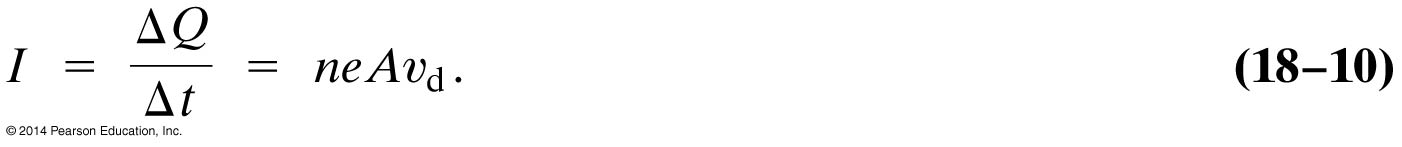 (18-10)
© 2014 Pearson Education, Inc.
18-9 Superconductivity
In general, resistivity decreases as temperature decreases. Some materials, however, have resistivity that falls abruptly to zero at a very low temperature, called the critical temperature, TC.
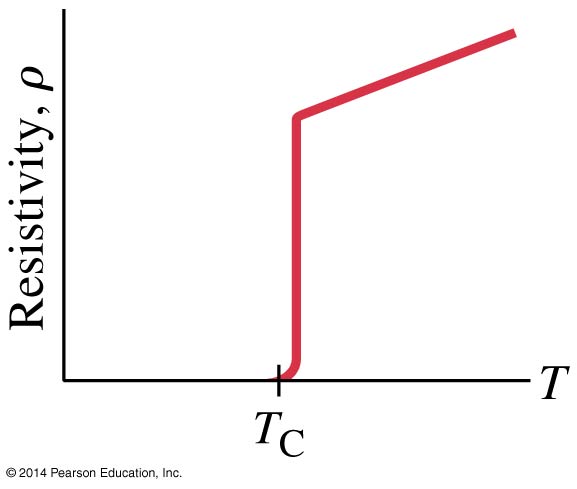 © 2014 Pearson Education, Inc.
18-9 Superconductivity
Experiments have shown that currents, once started, can flow through these materials for years without decreasing even without a potential difference.
Critical temperatures are low; for many years no material was found to be superconducting above 23 K.
More recently, novel materials have been found to be superconducting below 90 K, critical temperatures as high as 160K have been reported.
© 2014 Pearson Education, Inc.
18-10 Electrical Conduction inthe Human Nervous System
The human nervous system depends on the flow of electric charge. 
The basic elements of the nervous system are cells called neurons. 
Neurons have a main cell body, small attachments called dendrites, and a long tail called the axon.
© 2014 Pearson Education, Inc.
18-10 Electrical Conduction inthe Human Nervous System
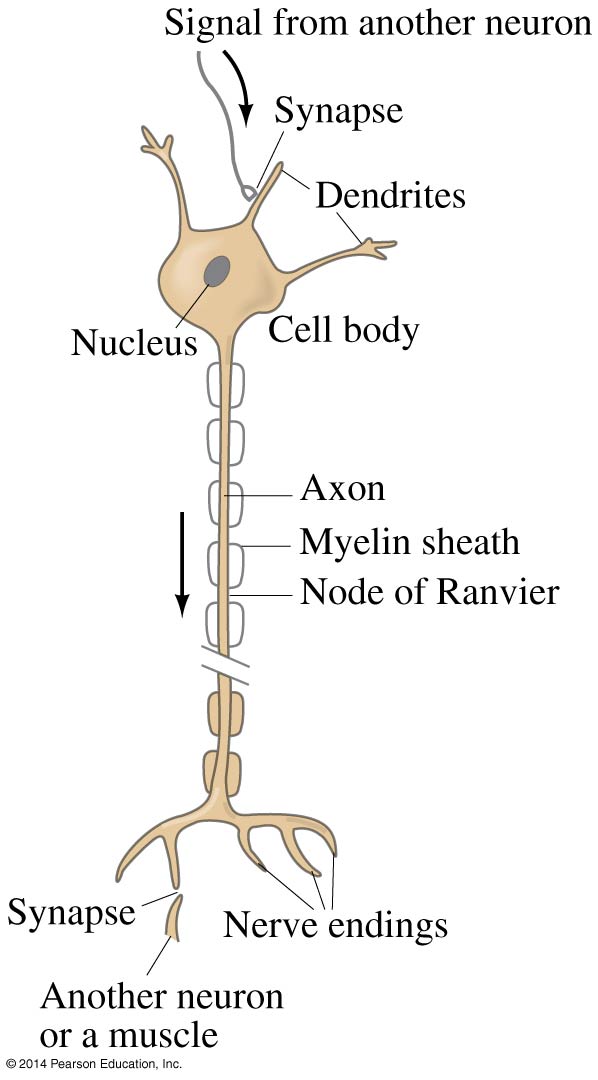 Signals are received by the dendrites, propagated along the axon, and transmitted through a connection called a synapse.
© 2014 Pearson Education, Inc.
18-10 Electrical Conduction inthe Human Nervous System
This process depends on there being a dipole layer of charge on the cell membrane, and different concentrations of ions inside and outside the cell.
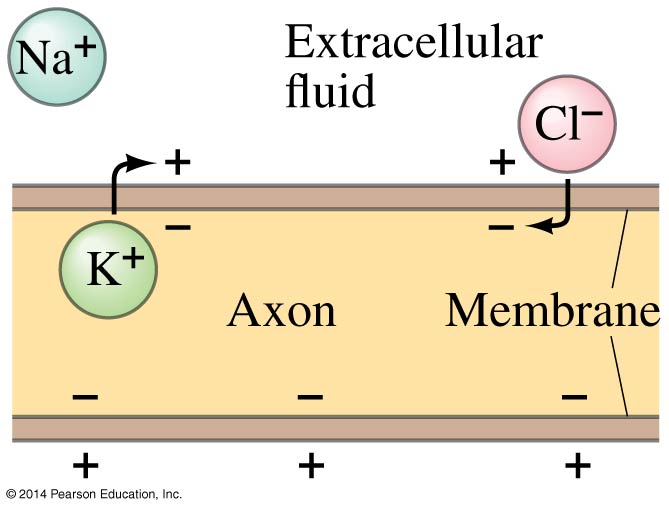 © 2014 Pearson Education, Inc.
18-10 Electrical Conduction inthe Human Nervous System
This applies to most cells in the body. Neurons can respond to a stimulus and conduct an electrical signal. This signal is in the form of an action potential.
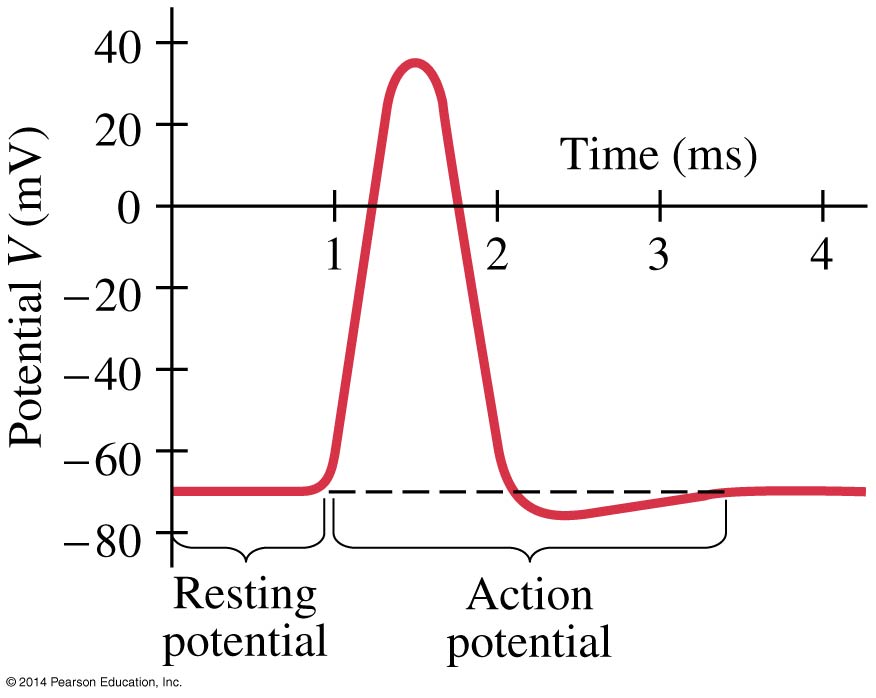 © 2014 Pearson Education, Inc.
18-10 Electrical Conduction inthe Human Nervous System
The action potential propagates along the axon membrane.
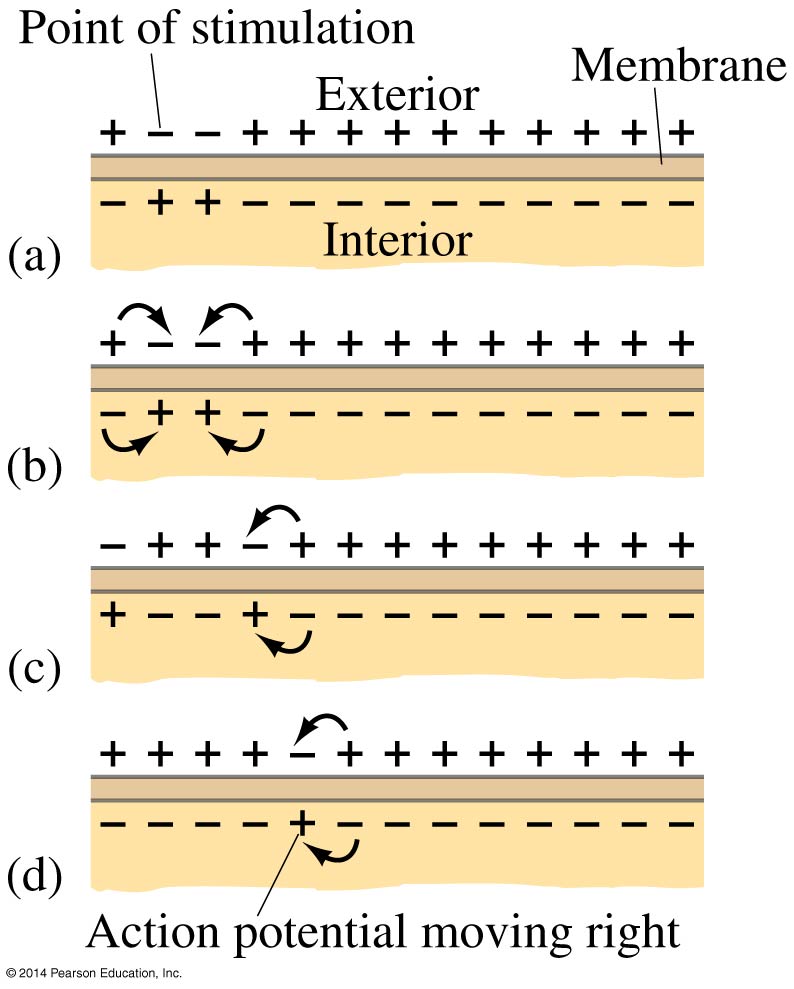 © 2014 Pearson Education, Inc.
Summary of Chapter 18
A battery is a source of constant potential difference.
Electric current is the rate of flow of electric charge.
Conventional current is in the direction that positive charge would flow.
Resistance is the ratio of voltage to current:
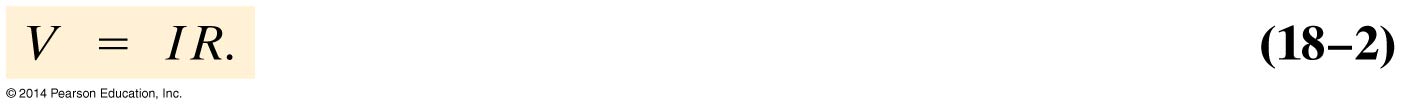 © 2014 Pearson Education, Inc.
Summary of Chapter 18
Ohmic materials have constant resistance, independent of voltage.
Resistance is determined by shape and material:
ρ is the resistivity.
Power in an electric circuit:
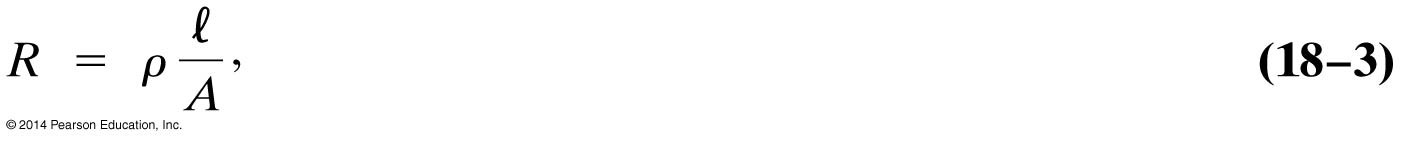 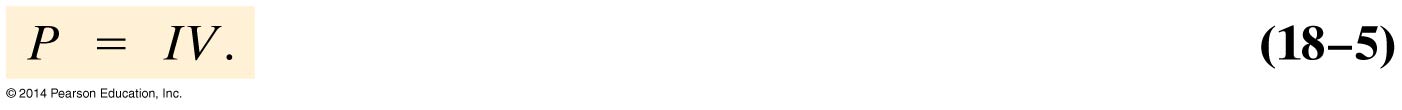 © 2014 Pearson Education, Inc.
Summary of Chapter 18
Direct current is constant
Alternating current varies sinusoidally

The average (rms) current and voltage:


The average (rms) current and voltage:
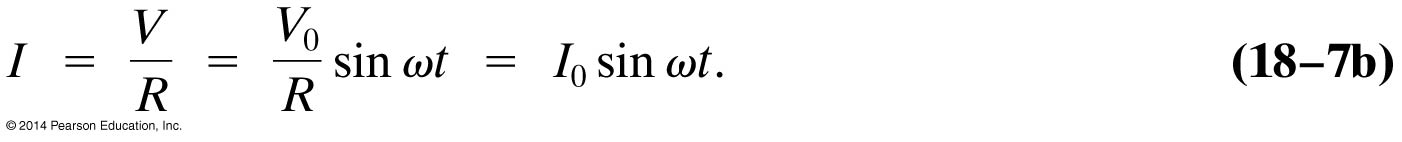 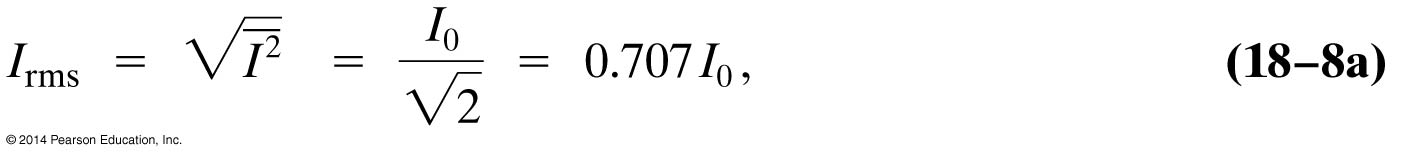 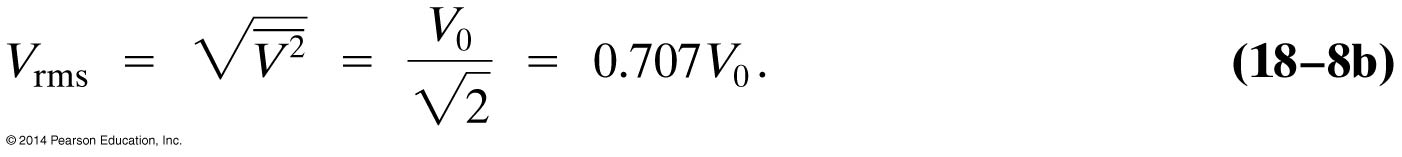 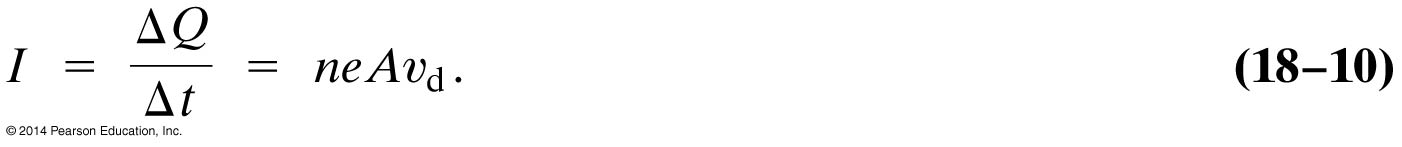 © 2014 Pearson Education, Inc.